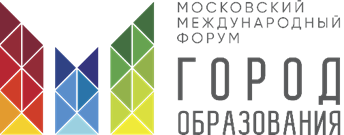 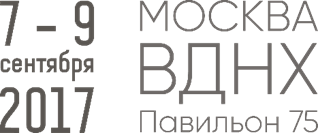 Классный руководитель – родитель: формат взаимодействия
Кузнецова Анастасия Андреевна
методист отдела взаимодействия с образовательными организациями ГБУ ГППЦ ДОгМ
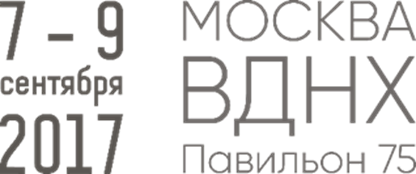 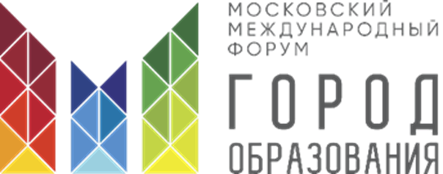 Классный руководитель - родители: формат взаимодействия
Особенности взаимодействия школы с семьей(Исследование  НИУ ВШЭ и ДОгМ, 2016 г.)
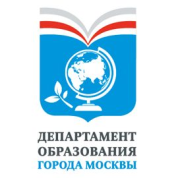 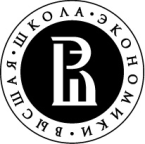 Родители
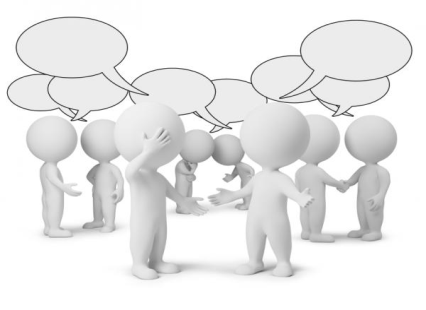 Коммуникационные потребности родителей очень разнообразны
Средства и каналы коммуникации, которые использует школа – формальные
Необходим индивидуальный подход в работе школы с семьей
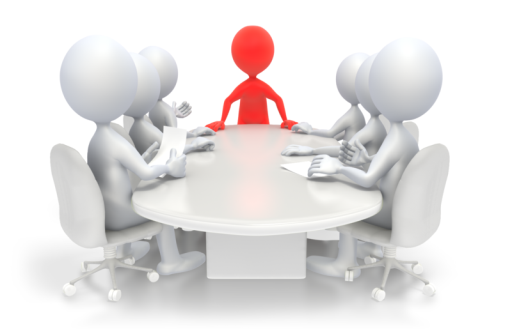 Дефицит общения родителей со школой и учителями
Не происходит личного контакта
Негативные установки родителей по отношению к школе и учителям
Администрация
 и педагоги
Проблемы решаются, если о них говорить
Важность и действенность личного контакта с классным руководителем
Классное руководство - активным, неравнодушным 
педагогам с развитыми коммуникативными компетенциями
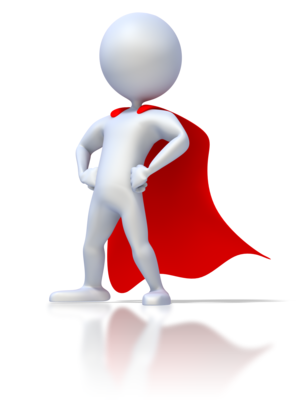 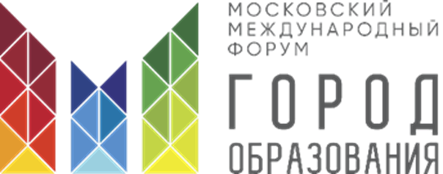 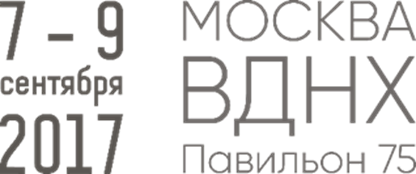 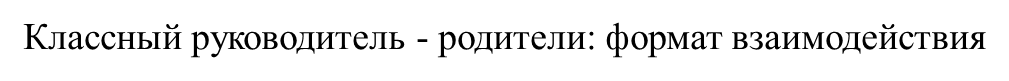 Классный руководитель - главный пример для родителей, создатель общего информационного пространства для диалога, для совместной воспитательной работы                                                                                            (Калина И.И., УГ Москва №5 от 31.01.2017)
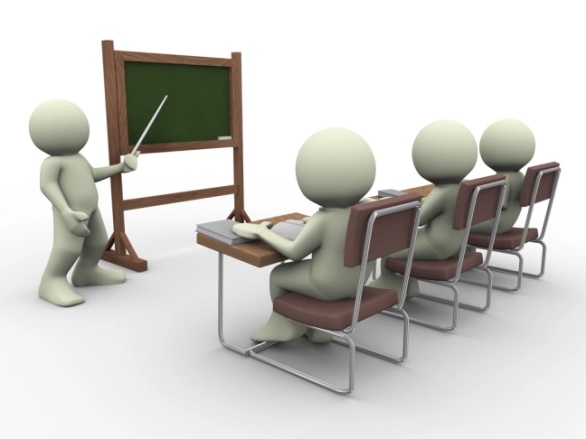 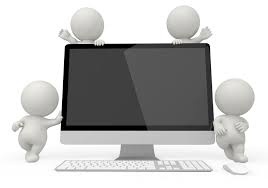 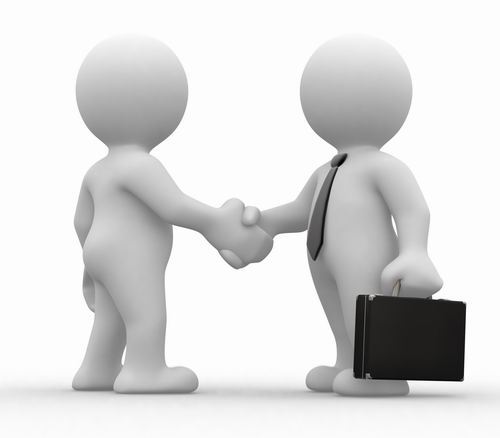 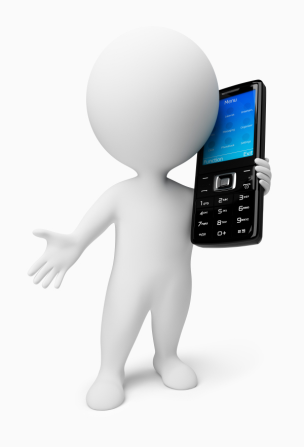 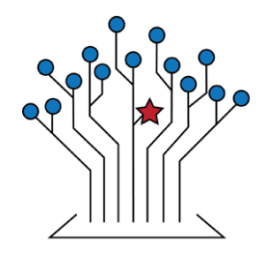 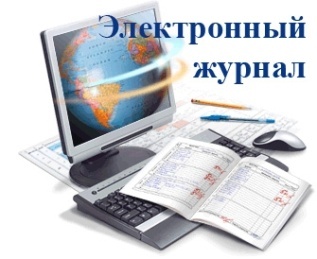 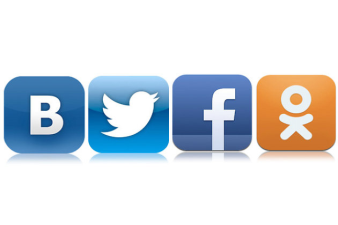 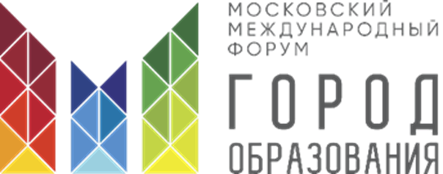 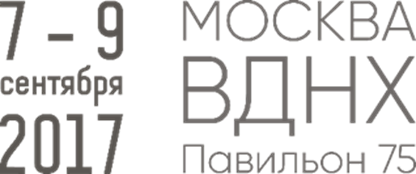 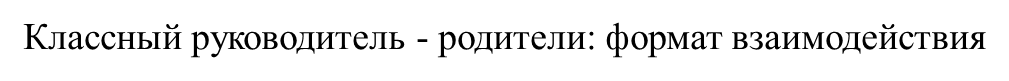 Дискуссия
У классного руководителя есть все необходимые ресурсы для создания информационного пространства  диалога с родителями
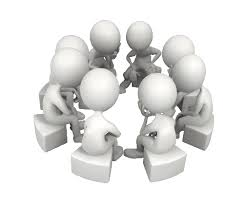 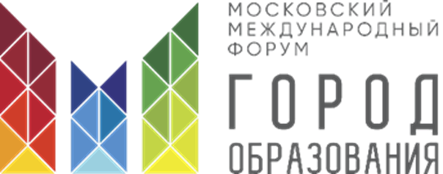 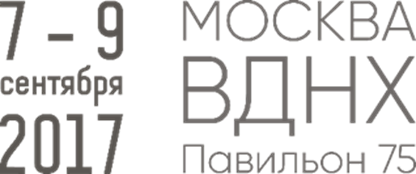 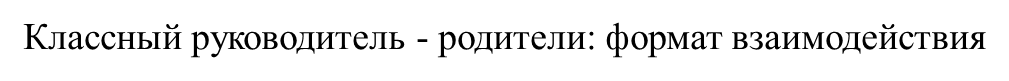 Дискуссия
У классного руководителя есть все необходимые ресурсы для создания информационного пространства  диалога с родителями
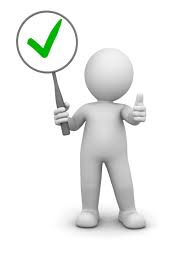 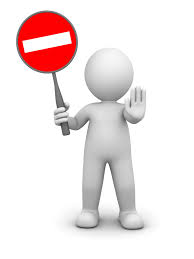 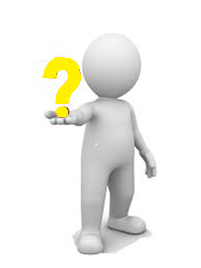 Сомневаюсь
Не могу согласиться
Согласен полностью
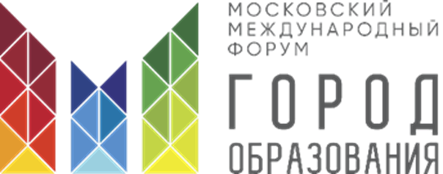 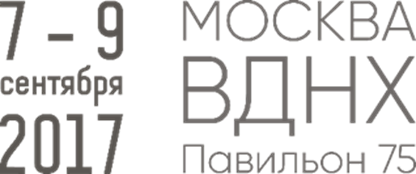 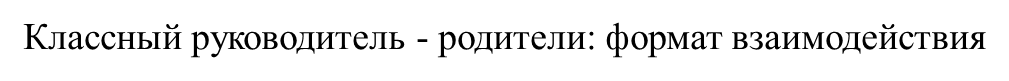 АССОЦИАЦИЯ КЛАССНЫХ РУКОВОДИТЕЛЕЙ
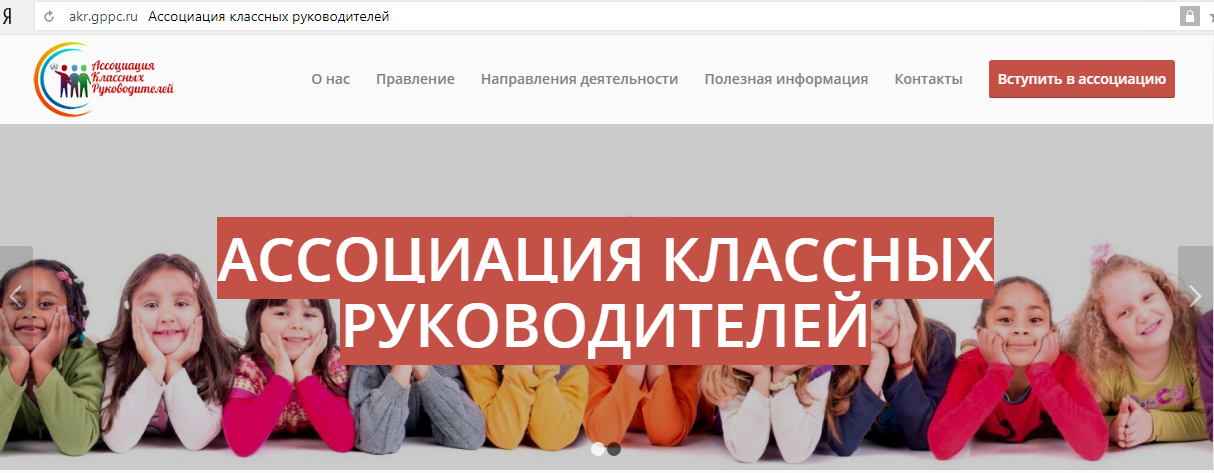 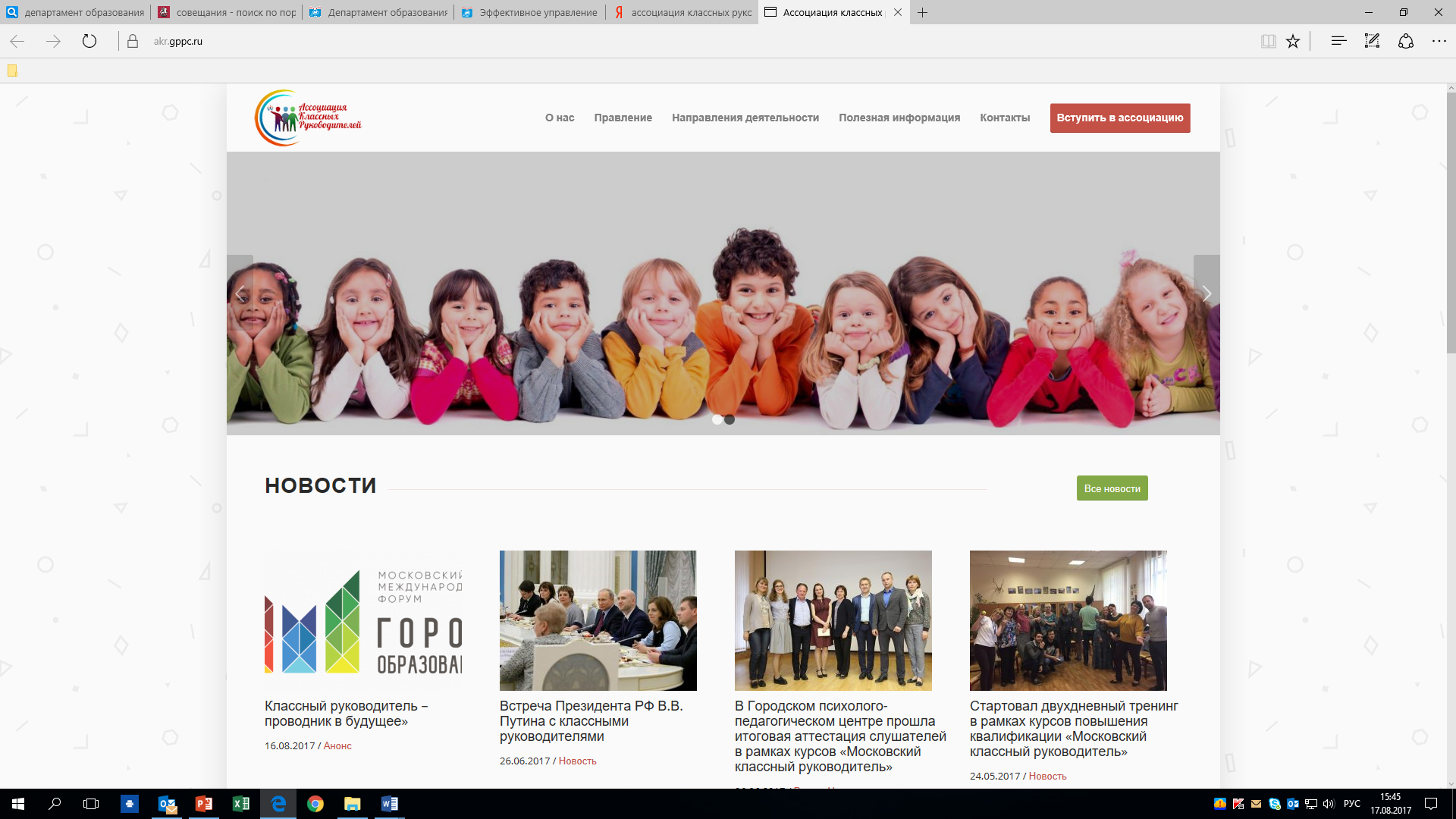 Регламенты взаимодействия классного руководителя
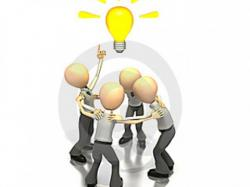 с родителями
с учителями-предметниками
с администрацией
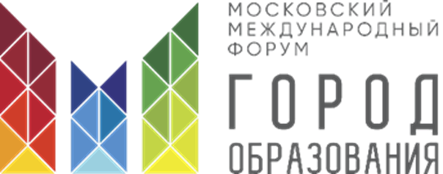 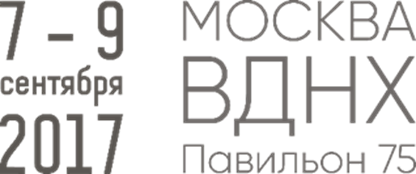 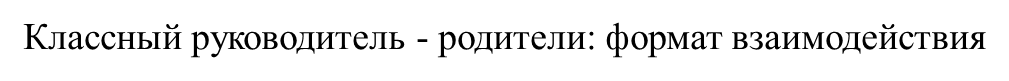 АССОЦИАЦИЯ КЛАССНЫХ РУКОВОДИТЕЛЕЙ
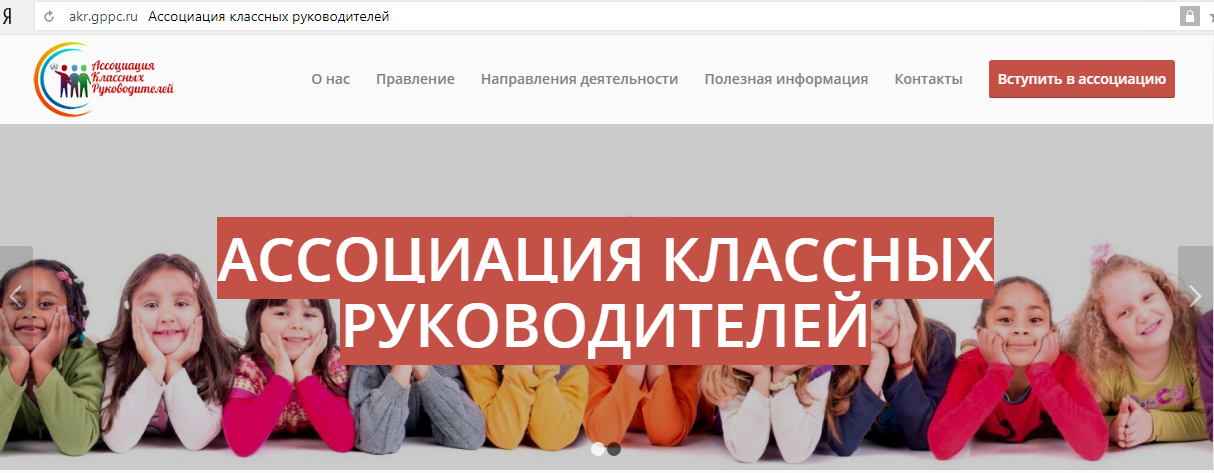 https://akr.gppc.ru/
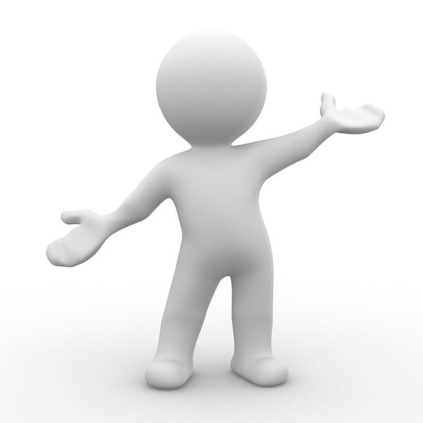 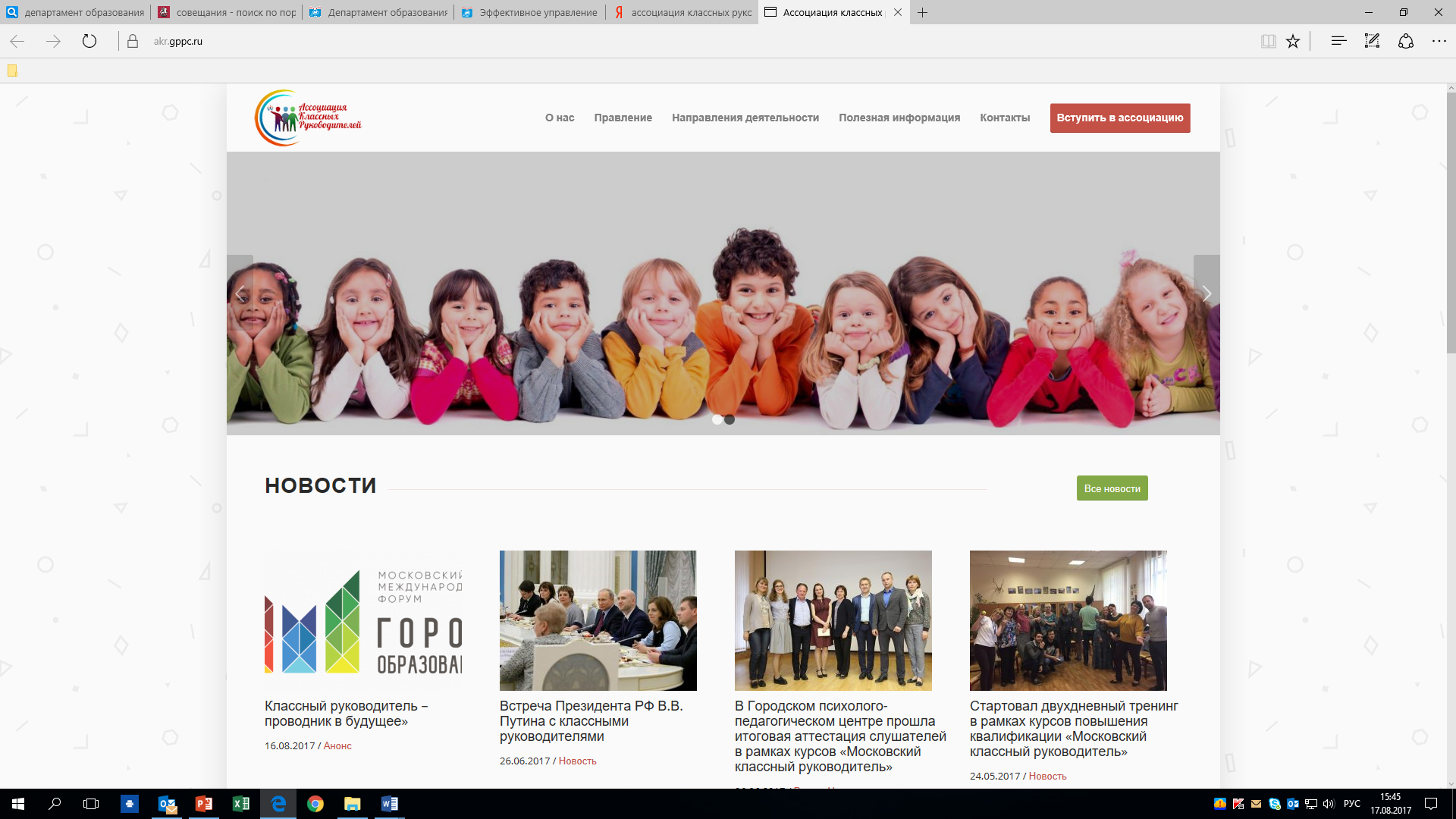 СПАСИБО ЗА УЧАСТИЕ В ДИСКУССИИ!